Lord Byron(George Gordon Noel 6th Baron Byron)1788-1824
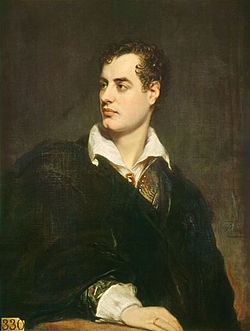 Fare thee well, and if for ever, 
Still for ever fare thee well.
When a man hath no freedom to fight for at home,
Let him combat for that of his neighbours; 
Let him think of the glories of Greece and of Rome, 
And get knocked on the head for his labours.

To do good to Mankind is the chivalrous plan, 
And is always as nobly requited;
Then battle for Freedom wherever you can, 
And, if not shot or hanged, you’ll get knighted.
Song To The Suliotes
UP to battle! Sons of SuliUp, and do your duty duly!There the wall - and there the Moat is:Bouwah! Bouwah! Suliotes!There is booty - there is Beauty,Up my boys and do your duty.

By the sally and the rallyWhich defied the arms of Ali;By your own dear native Highlands,By your children in the islands,Up and charge, my Stratiotes,Bouwah! - Bouwah! - Suliotes!

As our ploughshare is the Sabre:Here's the harvest of our labour;For behind those battered breachesAre our foes with all their riches:There is Glory - there is plunder -Then away despite of thunder!
Sun of the sleepless! melancholy star!Whose tearful beam glows tremulously far!That show's the darkness thou canst not dispel,How like art thou to joy remember'd well!So gleams the past, the light of other days,Which shines, but warms not with its powerless rays;A nightbeam Sorrow watcheth to behold,Distinct, but distant - clear - but, oh how cold!
Stanzas to Augusta
Though the day of my destiny's over,And the star of my fate hath declined,Thy soft heart refused to discoverThe faults which so many could find;Though thy soul with my grief was acquainted,It shrunk not to share it with me,And the love which my spirit hath paintedIt never hath found but in thee.Then when nature around me is smilingThe last smile which answers to mine,I do not believe it beguilingBecause it reminds me of thine;And when winds are at war with the ocean,As the breasts I believed in with me,If their billows excite an emotion,It is that they bear me from thee.Though the rock of my last hope is shiver'd,And its fragments are sunk in the wave,Though I feel that my soul is deliver'dTo pain — it shall not be its slave.There is many a pang to pursue me:They may crush, but they shall not contemn —They may torture, but shall not subdue me —'Tis of thee that I think — not of them.
Though human, thou didst not deceive me,Though woman, thou didst not forsake,Though loved, thou forborest to grieve me,Though slander'd, thou never could'st shake, —Though trusted, thou didst not betray me,Though parted, it was not to fly,Though watchful, 'twas not to defame me,Nor, mute, that the world might belie.Yet I blame not the world, nor despise it,Nor the war of the many with one —If my soul was not fitted to prize it'Twas folly not sooner to shun:And if dearly that error hath cost me,And more than I once could foresee,I have found that, whatever it lost me,It could not deprive me of thee.From the wreck of the past, which hath perish'd,Thus much I at least may recall,It hath taught me that which I most cherish'dDeserved to be dearest of all:In the desert a fountain is springing,In the wide waste there still is a tree,And a bird in the solitude singing,Which speaks to my spirit of thee.
Перевод Б.Л.Пастернака
Though the day of my destiny's over,And the star of my fate hath declined,Thy soft heart refused to discoverThe faults which so many could find;Though thy soul with my grief was acquainted,It shrunk not to share it with me,And the love which my spirit hath paintedIt never hath found but in thee.Then when nature around me is smilingThe last smile which answers to mine,I do not believe it beguilingBecause it reminds me of thine;And when winds are at war with the ocean,As the breasts I believed in with me,If their billows excite an emotion,It is that they bear me from thee.Though the rock of my last hope is shiver'd,And its fragments are sunk in the wave,Though I feel that my soul is deliver'dTo pain — it shall not be its slave.There is many a pang to pursue me:They may crush, but they shall not contemn —They may torture, but shall not subdue me —'Tis of thee that I think — not of them.
Когда время моё миновалоИ звезда закатилась моя,Недочетов лишь ты не искалаИ ошибкам моим не судья.Не пугают тебя передряги,И любовью, которой чертыСтолько раз доверял я бумаге,Остаёшься мне в жизни лишь ты.Оттого-то, когда мне в дорогуШлёт природа улыбку свою,Я в привете не чую подлогаИ в улыбке тебя узнаю.Когда ж вихри с пучиной воюют,Точно души в изгнанье скорбя,Тем-то волны меня и волнуют,Что несут меня прочь от тебя.И хоть рухнула счастья твердыняИ обломки надежды на дне,Всё равно: и в тоске и уныньеНе бывать их невольником мне.Сколько б бед ни нашло отовсюду,Растеряюсь — найдусь через миг,Истомлюсь — но себя не забуду,Потому что я твой, а не их.
Though human, thou didst not deceive me,Though woman, thou didst not forsake,Though loved, thou forborest to grieve me,Though slander'd, thou never could'st shake, —Though trusted, thou didst not betray me,Though parted, it was not to fly,Though watchful, 'twas not to defame me,Nor, mute, that the world might belie.Yet I blame not the world, nor despise it,Nor the war of the many with one —If my soul was not fitted to prize it'Twas folly not sooner to shun:And if dearly that error hath cost me,And more than I once could foresee,I have found that, whatever it lost me,It could not deprive me of thee.From the wreck of the past, which hath perish'd,Thus much I at least may recall,It hath taught me that which I most cherish'dDeserved to be dearest of all:In the desert a fountain is springing,In the wide waste there still is a tree,And a bird in the solitude singing,Which speaks to my spirit of thee.
Ты из смертных, и ты не лукава,Ты из женщин, но им не чета.Ты любовь не считаешь забавой,И тебя не страшит клевета.Ты от слова не ступишь ни шагу,Ты в отъезде — разлуки как нет,Ты на страже, но дружбе во благо,Ты беспечна, но свету во вред.Я ничуть его низко не ставлю,Но в борьбе одного против всехНавлекать на себя его травлюТак же глупо, как верить в успех.Слишком поздно узнав ему цену,Излечился я от слепоты:Мало даже утраты вселенной,Если в горе наградою — ты.Гибель прошлого, всё уничтожа,Кое в чём принесла торжество:То, что было всего мне дороже,По заслугам дороже всего.Есть в пустыне родник, чтоб напиться,Деревцо есть на лысом горбе,В одиночестве певчая птицаЦелый день мне поёт о тебе.
Thy days are done, thy fame begun;Thy country's strains recordThe triumphs of her chosen Son,The slaughter of his sword!The deeds he did, the fields he won,The freedom he restored!Though thou art fall'n, while we are freeThou shalt not taste of death!The generous blood that flow'd from theeDisdain'd to sink beneath:Within our veins its currents be,Thy spirit on our breath!Thy name, our charging hosts along,Shall be the battle-word!Thy fall, the theme of choral songFrom virgin voices pour'd!To weep would do thy glory wrong:Thou shalt not be deplored.
Stanzas For Music
I speak not, I trace not, I breath not thy name; 
There is grief in the sound, there is guilt in the fame; 
But the tear which now burns on my cheek may impart 
The deep thought that dwell in that silence of heart. 
Too brief for our passions, too long for our peace, 
Were those hours – can their joy or their bitterness cease? 
We repent, we abjure, we will break from our chain, - 
We will part, we will fly to – unite it again! 
Oh, thine be the gladness, and mine be the guilt! 
Forgive me, adored one! – forsake, if thou wilt; 
But the heart which is thine shall expire undebased, 
And man shall not break it – whatever thou may’st. 
And stern to the haughty, but humble to thee, 
This soul in its bitterest blackness shall be; 
And our days seem as swift, and our moments more sweet, 
With thee by my side, than with worlds at our feet. 
One sigh of thy sorrow, one look of thy love, 
Shall turn me or fix, shall reword or reprove; 
And the heartless may wonder at all I resign – 
Thy lip shall reply, not to them, but to mine.
My soul is dark—Oh! quickly string  The harp I yet can brook to hear;And let thy gentle fingers fling  Its melting murmurs o'er mine ear.—If in this heart a hope be dear,  That sound shall charm it forth again—If in these eyes there lurk a tear,  'Twill flow—and cease to burn my brain—But bid the strain be wild and deep,  Nor let thy notes of joy be first—I tell thee—Minstrel! I must weep,  Or else this heavy heart will burst—For it hath been by sorrow nurst,  And ached in sleepless silence long—And now 'tis doom'd to know the worst,  And break at once—or yield to song.